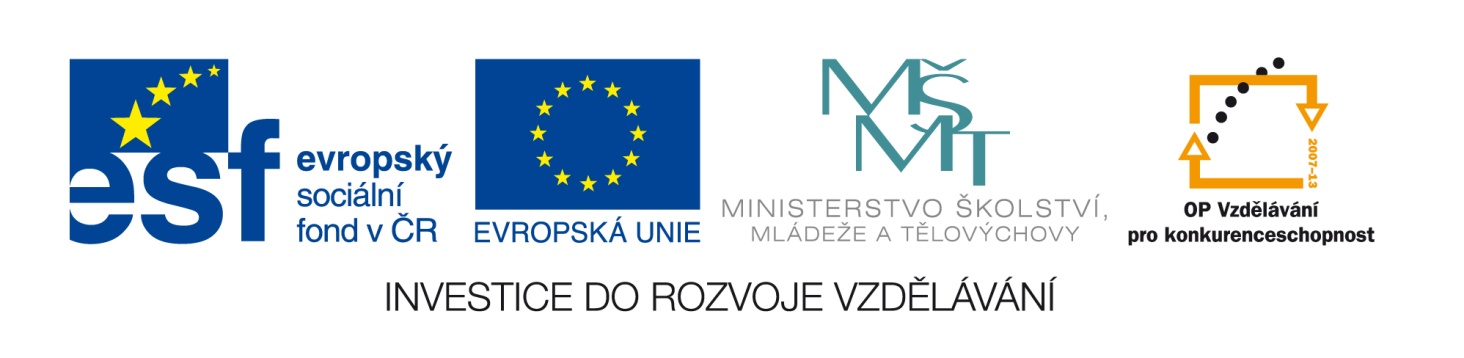 Tento vzdělávací materiál vznikl v rámci projektu EU – peníze školám
Název projektu : Objevujeme svět kolem násReg. číslo projektu: CZ.1.07/1.4.00/21.2040
Tvorba webu
Lekce druhá 
Aby se naše stránky zobrazovaly ve všech monitorech stejně, budeme obsah vkládat do tabulky
Nejprve se rozhodni, bude-li stránka obsahovat nějaké záhlaví (např. „Naše třída…)
Vyber, zda menu umístíš nahoru či po straně
Zvaž, chceš-li stránku s větší plochou obsahu či větším pozadím
Máš-li jasno, pustíme se do práce!
Tabulku můžeš vybrat buď v záložce nebo v ikoně
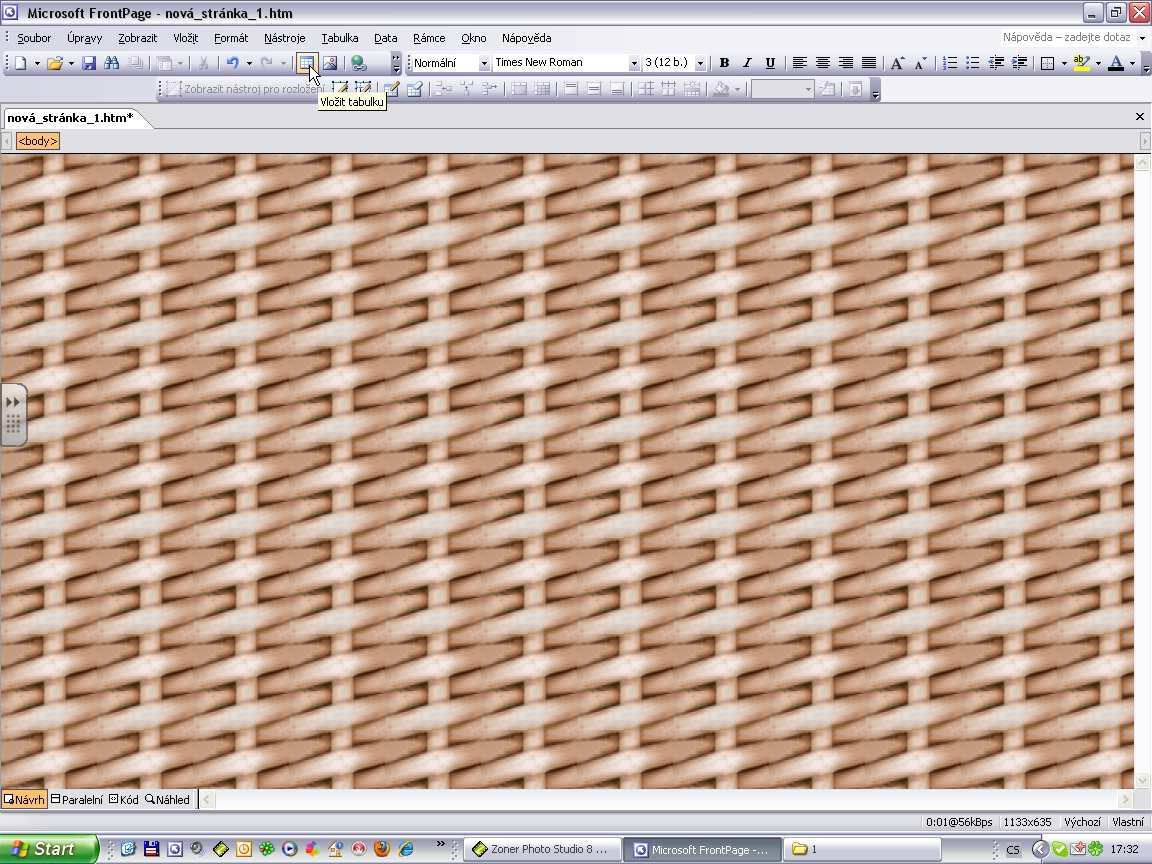 Pro menu postranní je vhodná tabulka o 2 řádcích a 2 sloupcích
Pro vrchní menu vybereme tabulku o 3 řádcích a 1 sloupci
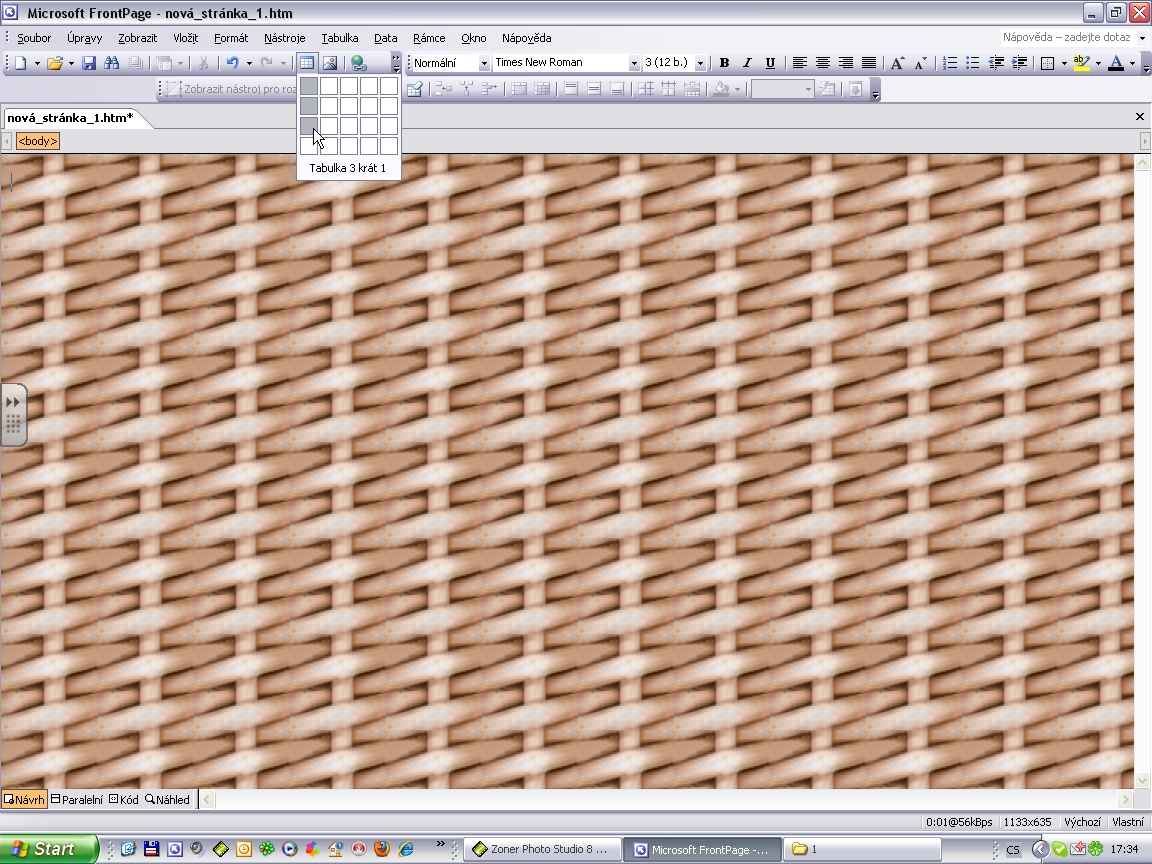 dále upravujeme vlastnosti tabulky
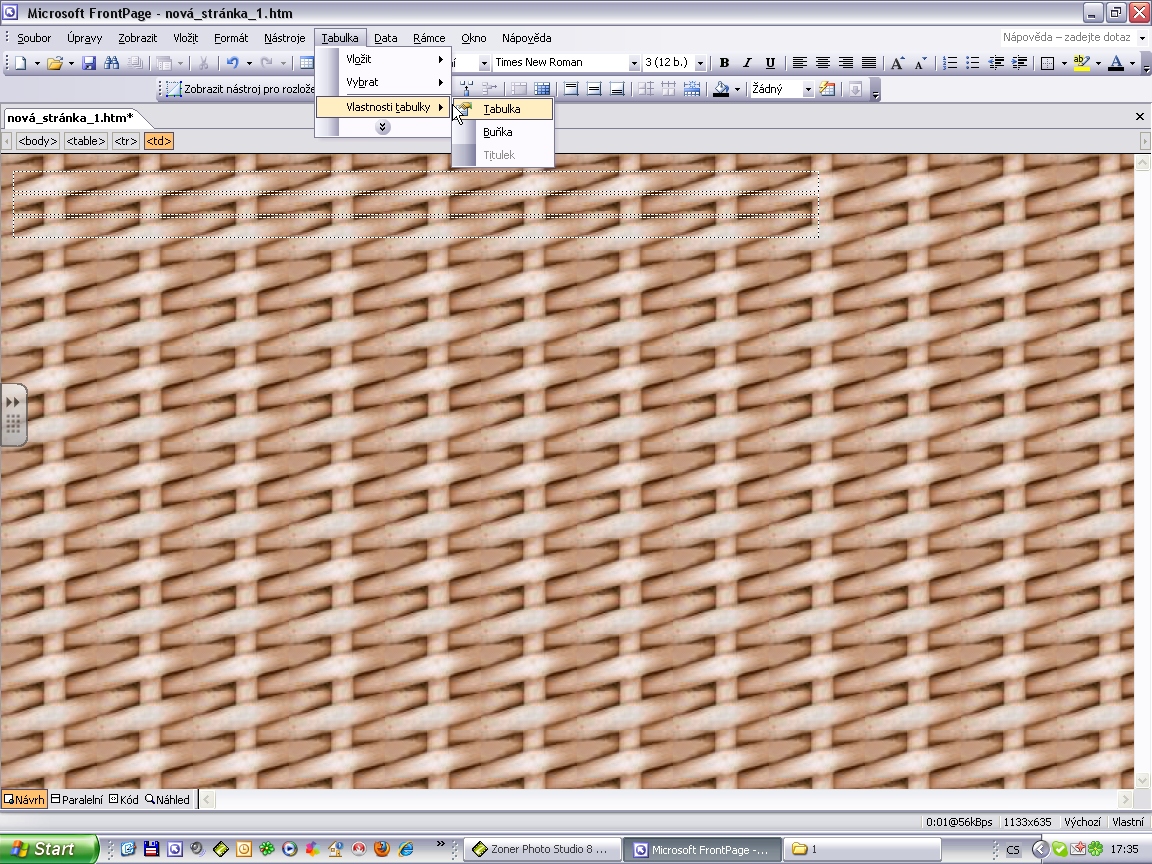 Tabulku zarovnej na střed, zadej šířku v pixelech( nejvhodnější v rozmezí 950 – 1000) , vyber barvu pozadí tabulky a ohraničení
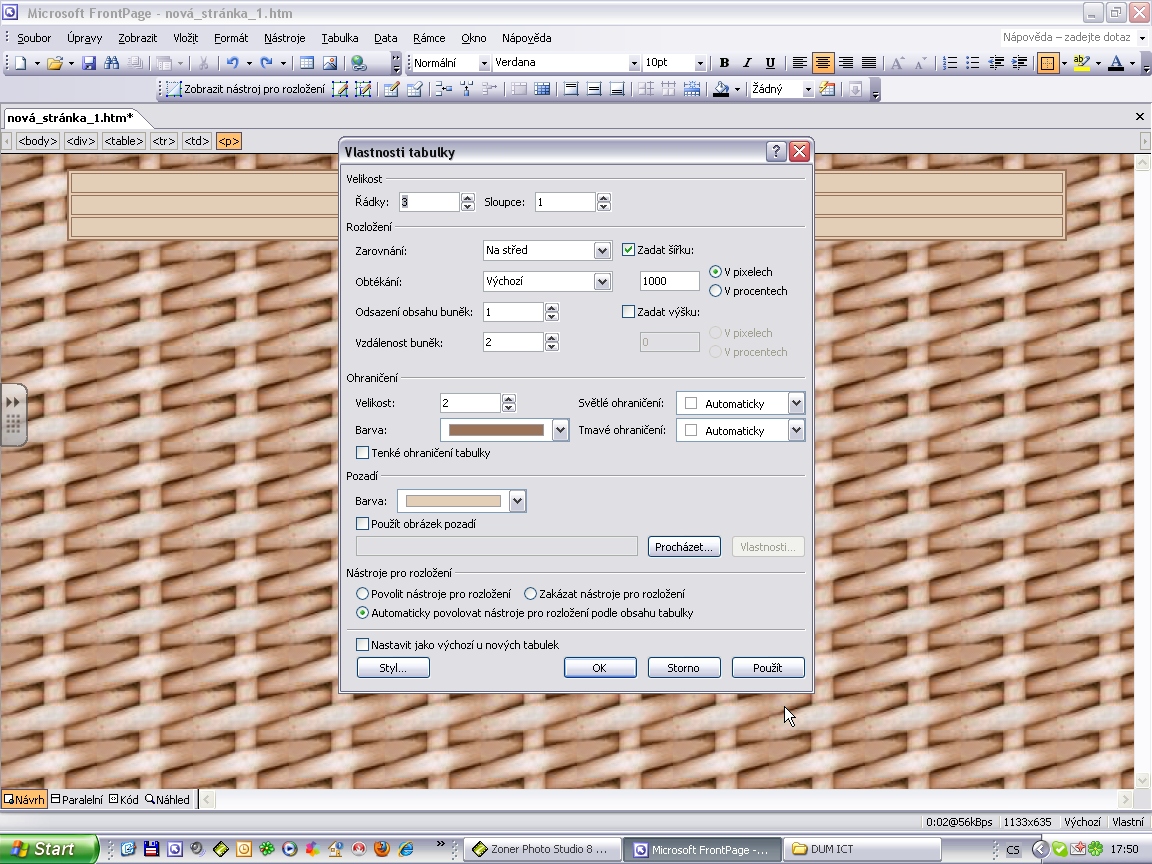 Zvolíme písmo.
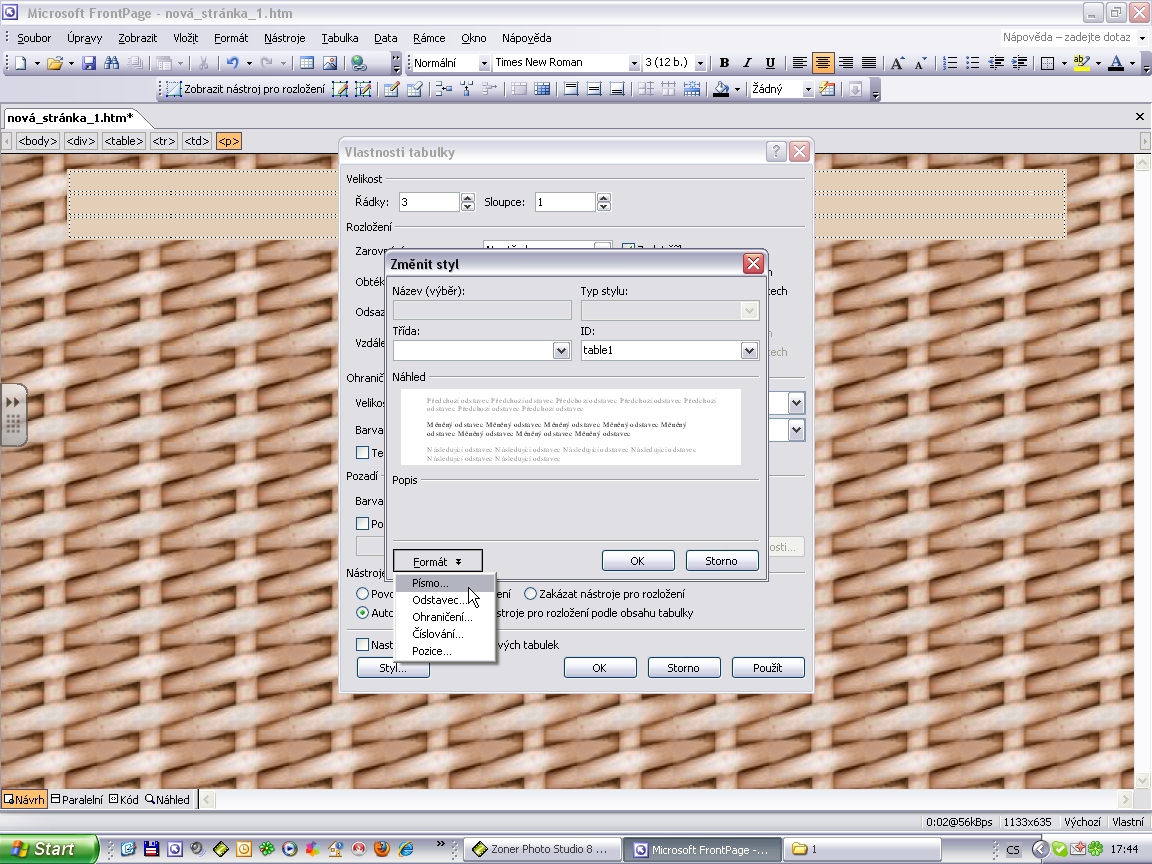 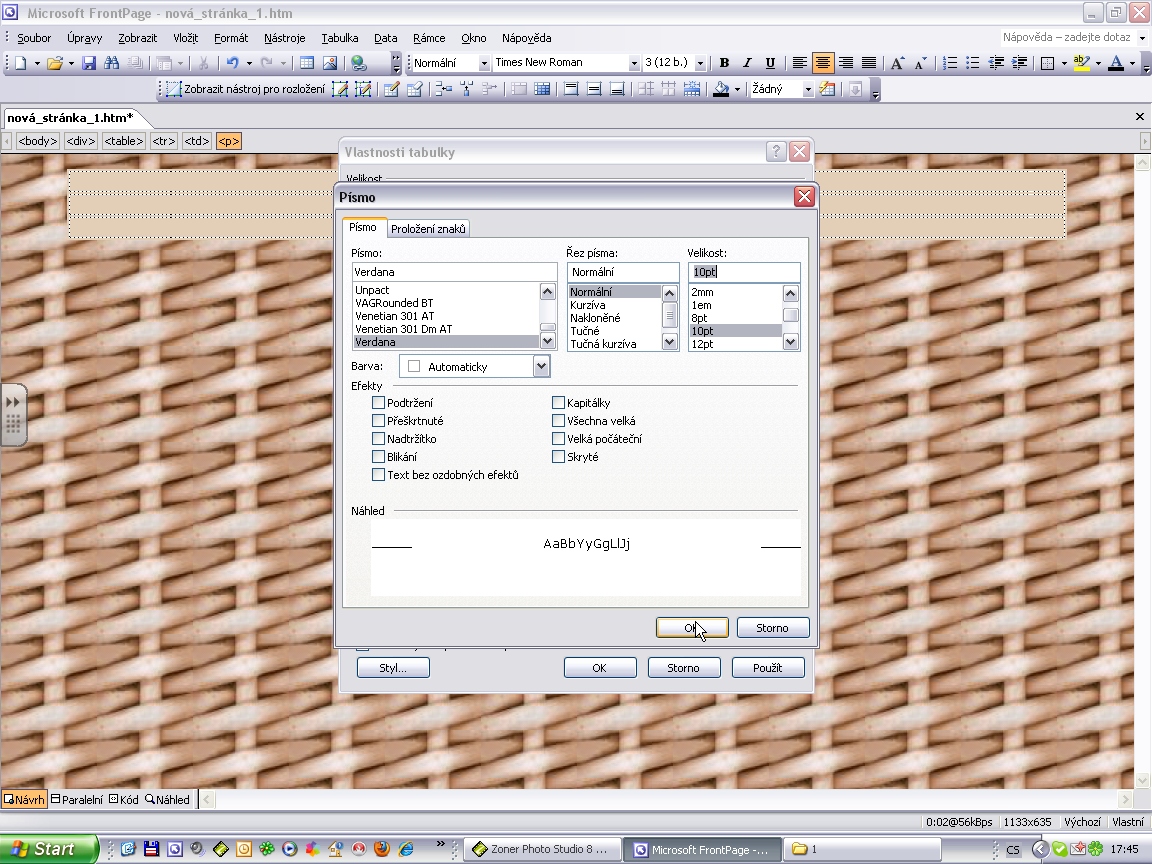 V sekci „upřesnit“ vyber efekty při přechodu myší
Do vrchního řádku vlož záhlaví webu
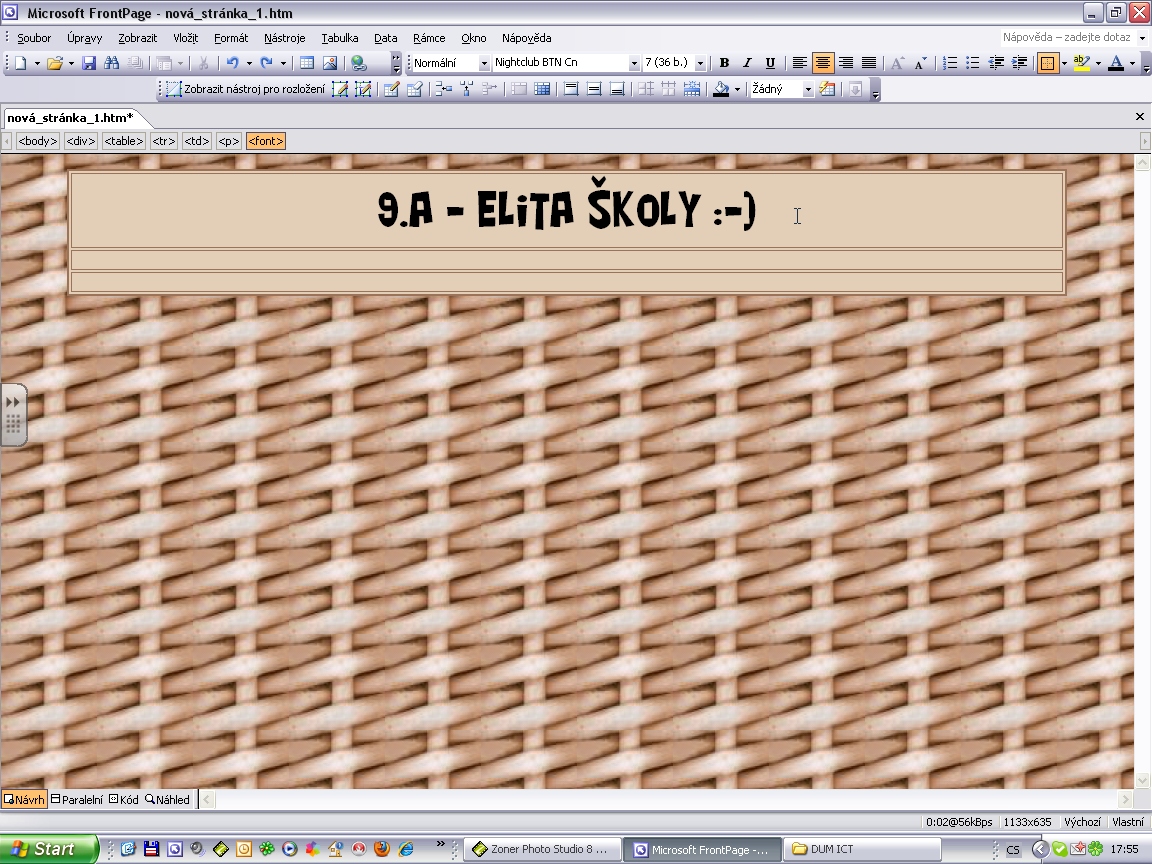 Druhý řádek rozděl na tolik buněk, kolik stránek bude web obsahovat
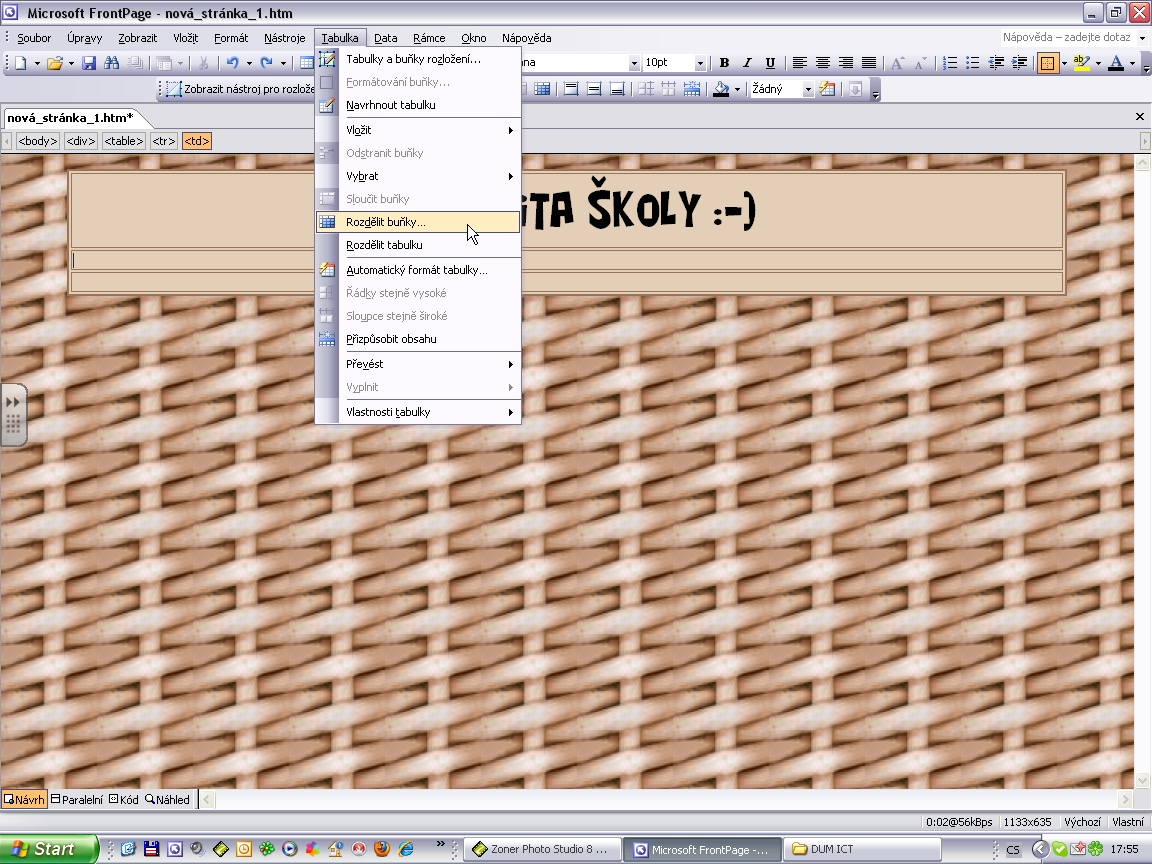 v našem případě jich bude 5
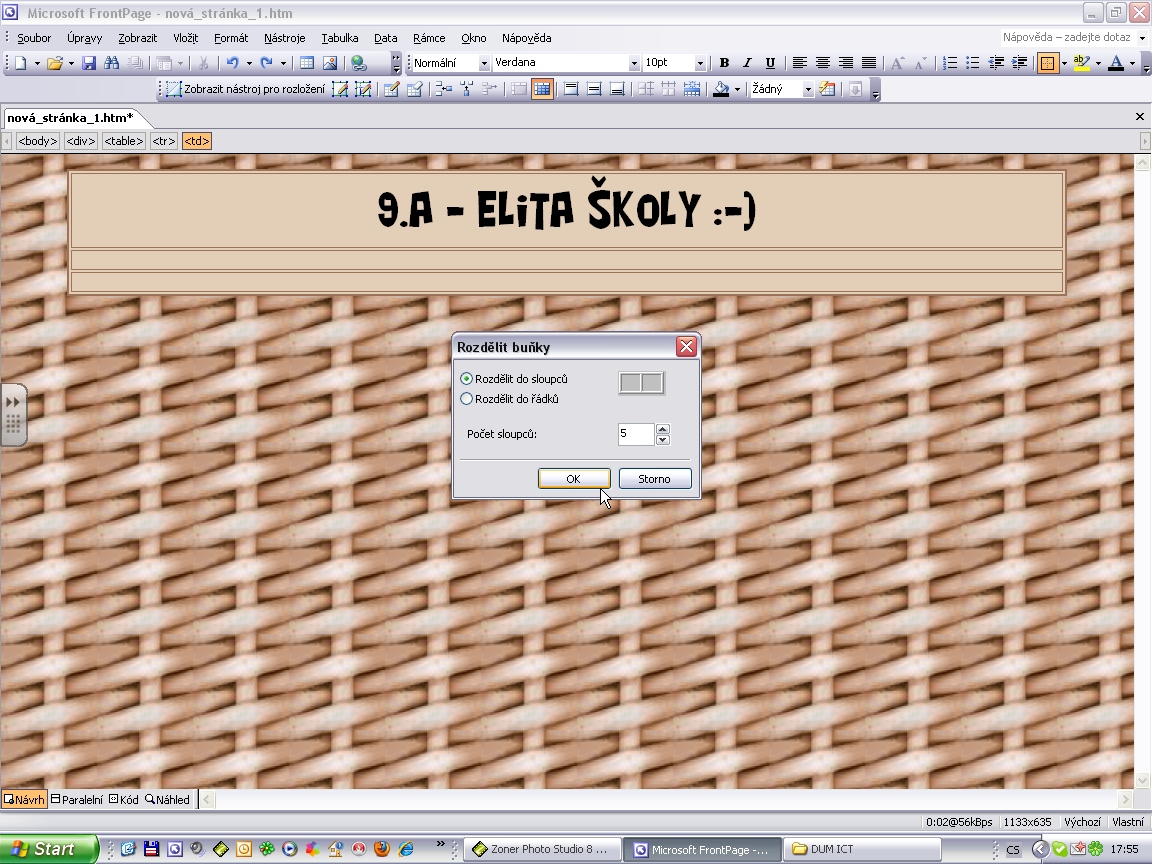 V případě menu postranního rozděl levý sl
Ještě zbývá upravit šířku sloupců – všechny stejně široké
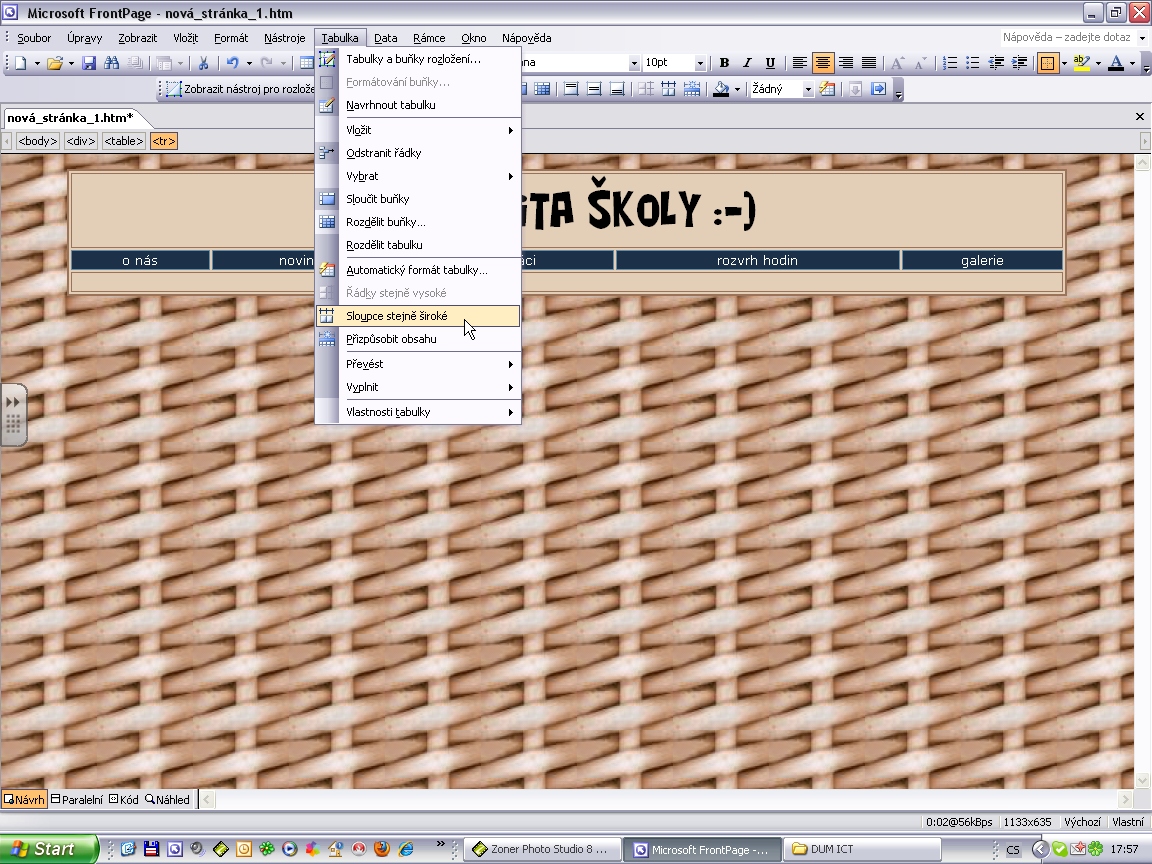 Pro menu postranní poslouží levý sloupec. Buňky tabulky musí být zarovnané NAHORU!
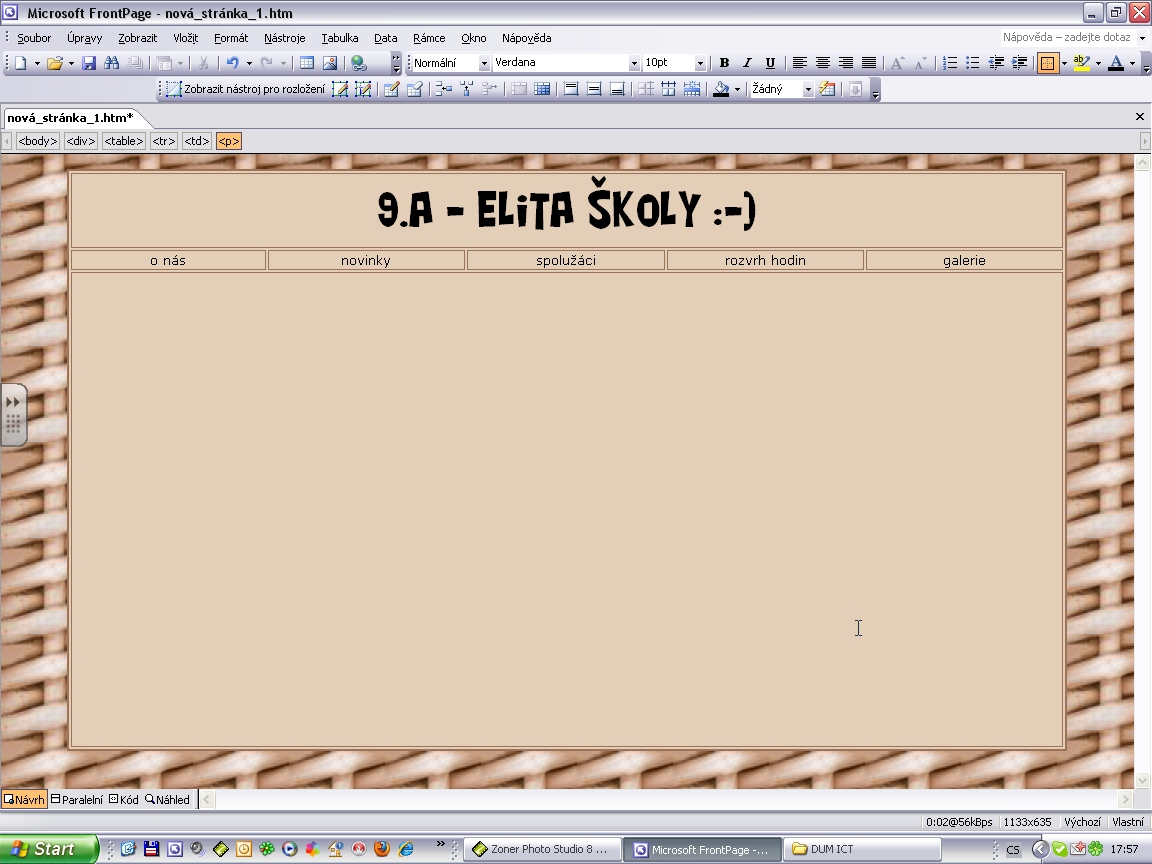 Teď už jen zbývá krásnou stránku opět uložit jako
index 
novinky
spoluzaci
rozvrh
galerie
Výsledkem dnešní hodiny je základ všech stránek budoucí webové prezentace.

Název projektu : Objevujeme svět kolem násReg. číslo projektu: CZ.1.07/1.4.00/21.2040
Autor : Renata Smyčková, ZŠ a MŠ Nová, Ústí n. L.
 Období vytvoření výukového materiálu : říjen 2011 
 Vzdělávací obor : Informatika - 9. ročník
 Anotace: Prezentace pomáhá při tvorbě jednoduchého webu třídy, sportovního kroužku, Školního parlamentu a školního časopisu
 Očekávaný výstup: žák  naformátuje základ webu
 Jazyk:  Čeština